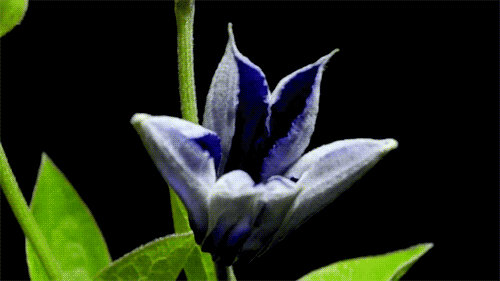 স্বাগতম
শিক্ষক পরিচিতি
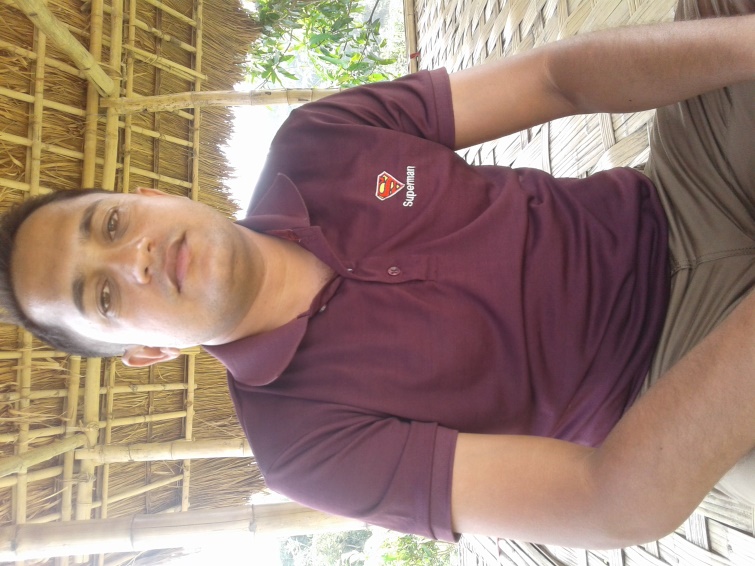 মোঃ আকতার হোসেন 
সহকারি শিক্ষক
ভবানী চরণ রোয়াজা পাড়া সরকারি প্রাথমিক বিদ্যালয়
মাটিরাঙ্গা, খাগড়াছড়ি।
পাঠ পরিচিতি
শ্রেনিঃ প্রথম
বিষয়ঃ প্রাথমিক গনিত
পাঠঃ শুন্যের ধারণা
সময়ঃ ৪০ মিনিট
তারিখঃ ৩১/০৩/২০২০
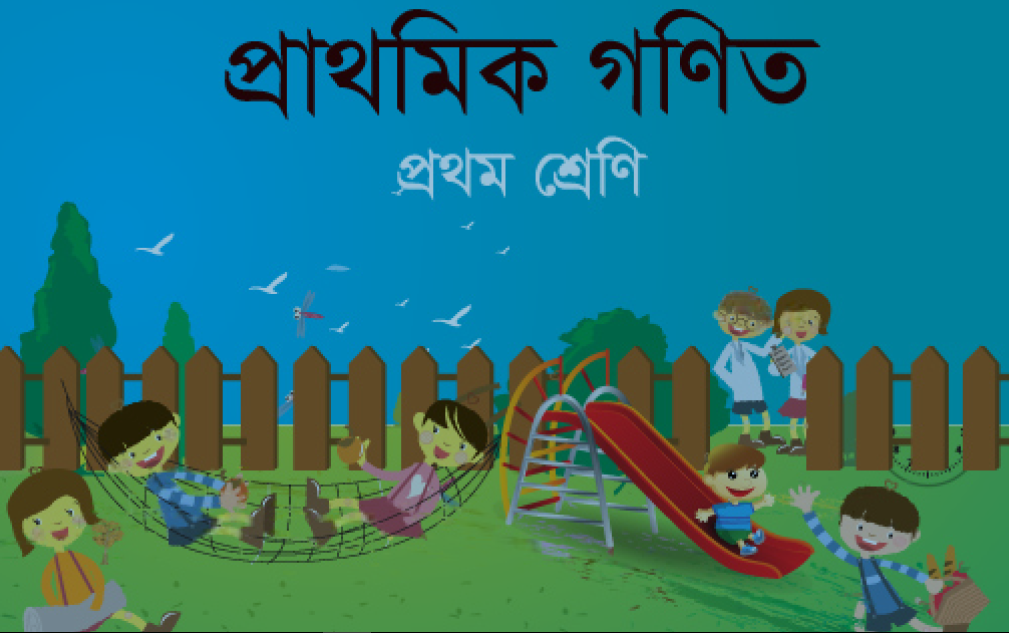 শিখনফল
৪.২.১ শূন্যের দলগত ধারণা বলতে পারবে
৪.২.২ শূন্য (০) সংখ্যা প্রতীকটি শনাক্ত  করতে পারবে।
এসো আমরা একটি ভিডিও দেখি-
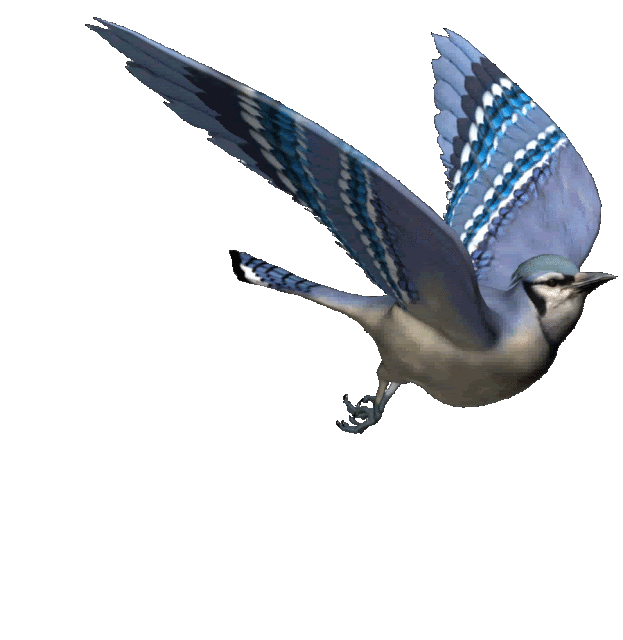 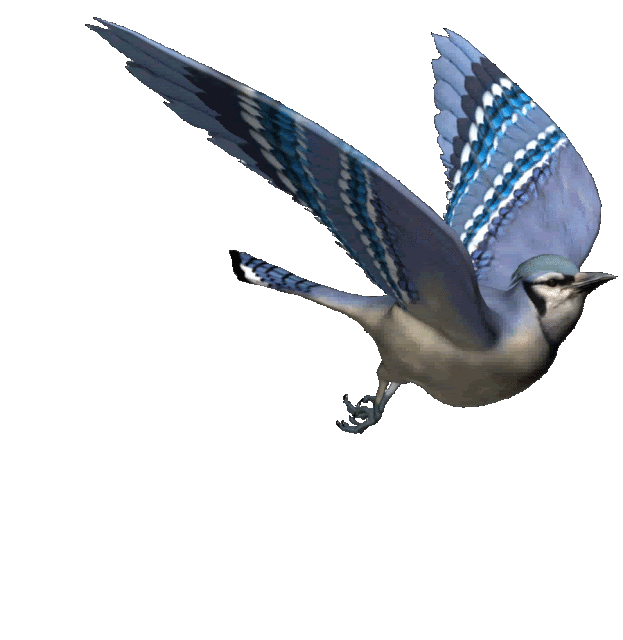 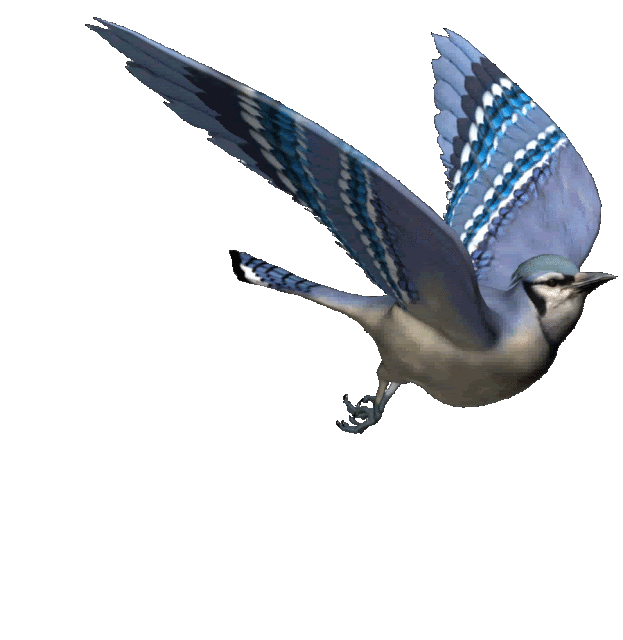 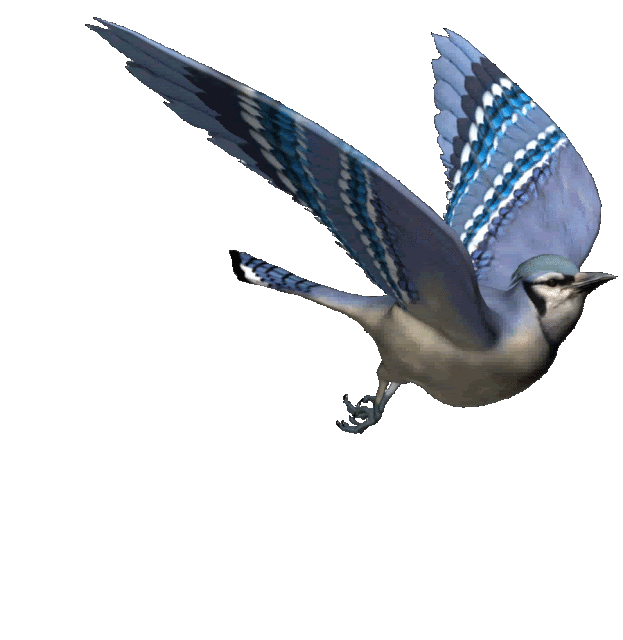 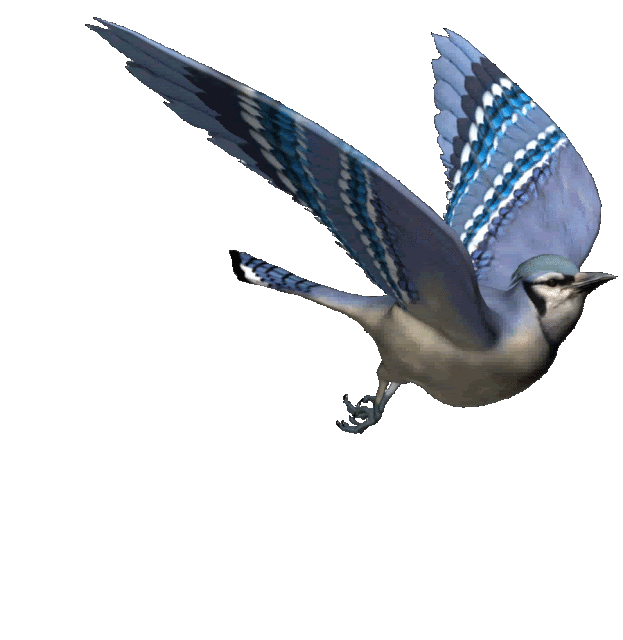 আজকের পাঠ
শূন্যের ধারনা
কোন কিছু নাই মানে ( ০ ) শূণ্য ।
মোট কতজন বালক ?
আর কতজন আছে ?
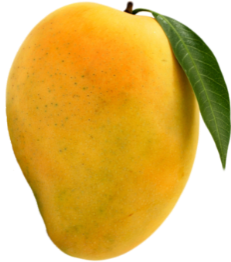 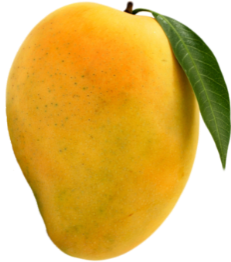 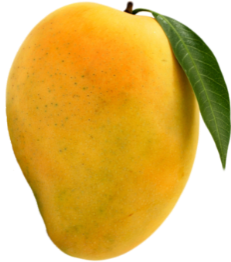 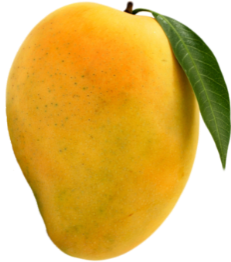 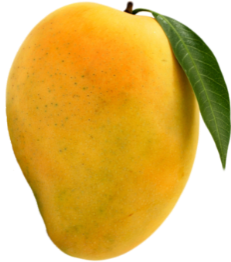 ২
৩
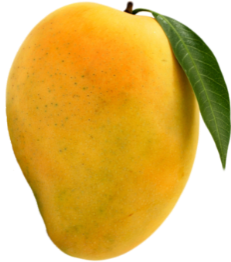 ০
১
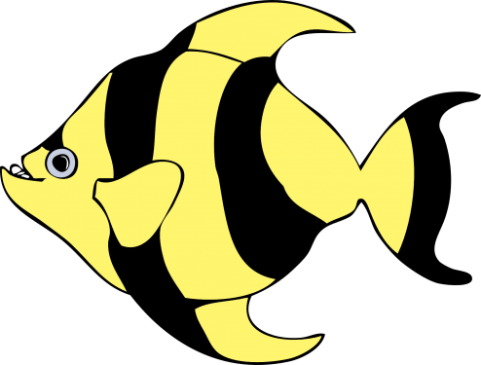 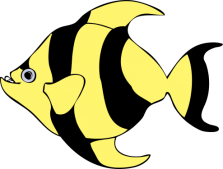 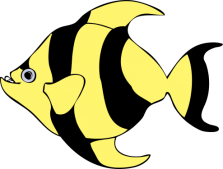 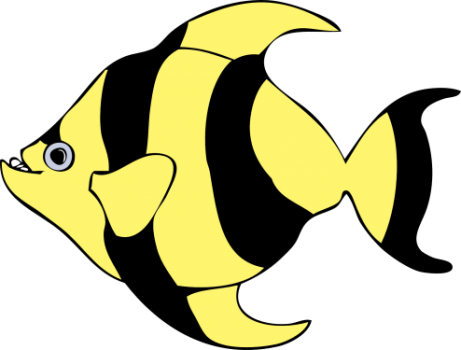 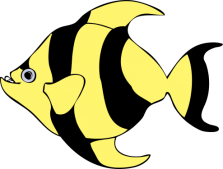 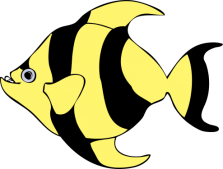 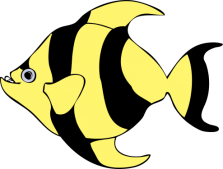 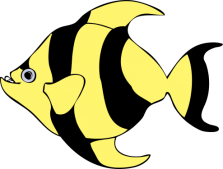 ৪
২
স
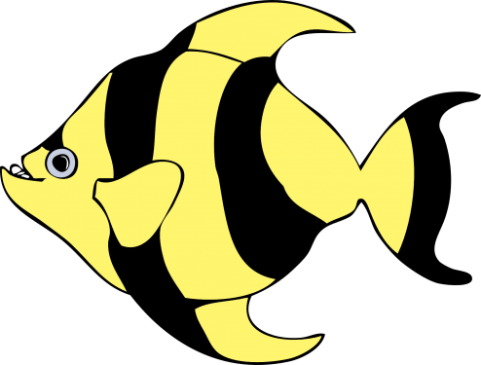 ০
১
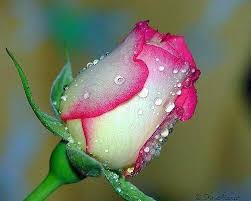 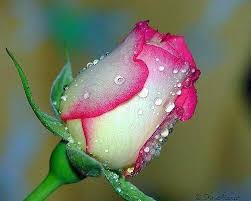 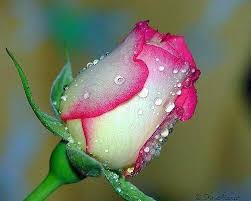 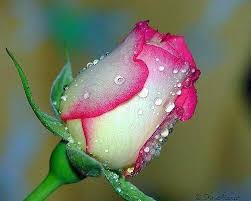 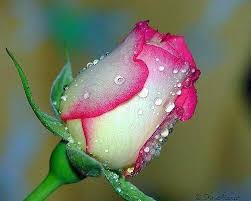 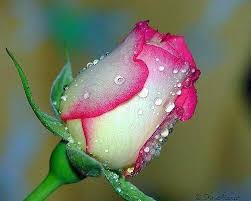 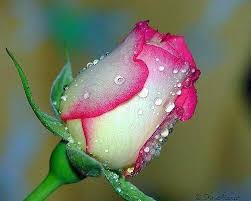 ৪
৩
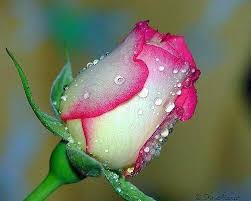 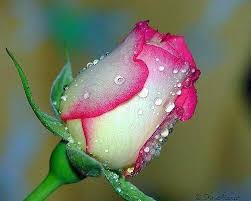 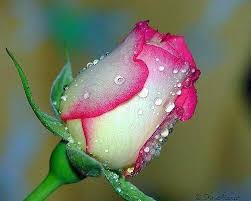 ০
১
২
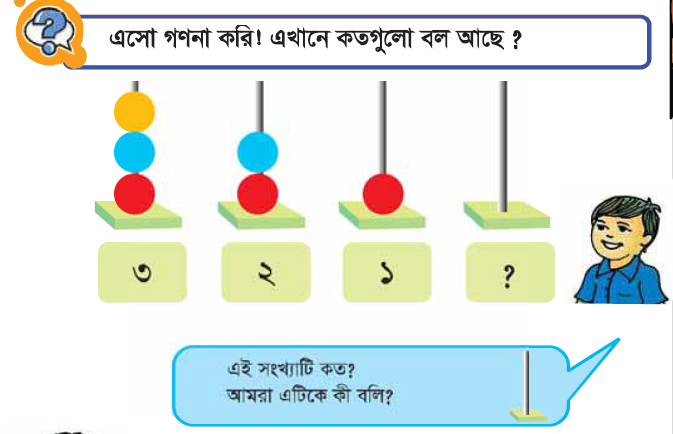 ৩
৪
২
০
১
এসো অনুশীলন করিঃ (পাঠ্য বইয়ের ২১ পৃষ্ঠা )
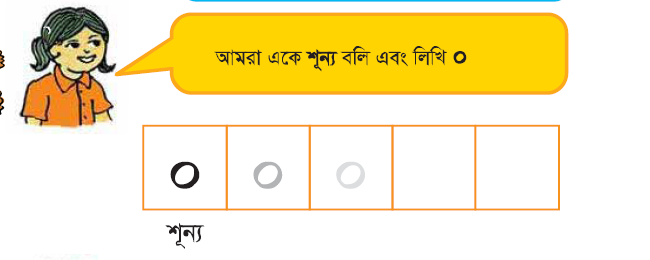 এসো মিল করিঃ   (দলে আলোচনা করে )
৪জ৪
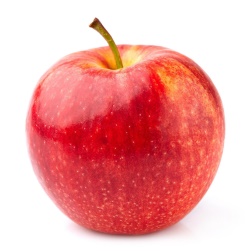 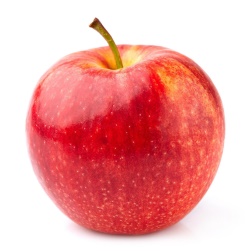 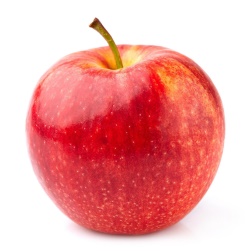 ০
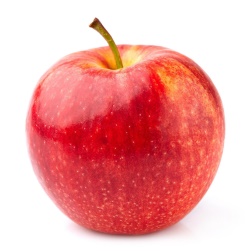 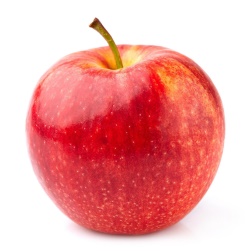 ৩
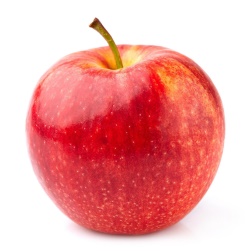 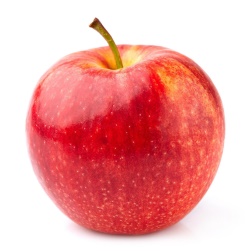 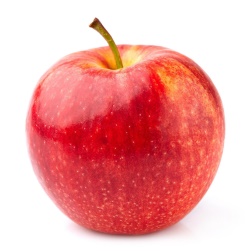 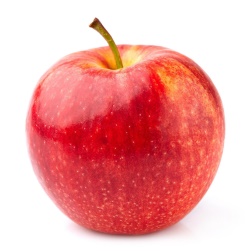 ২
মূল্যায়ন
এখানে শূণ্য কোনটি 

৩

৫

০

৪
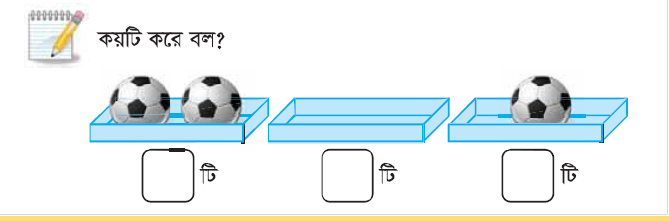 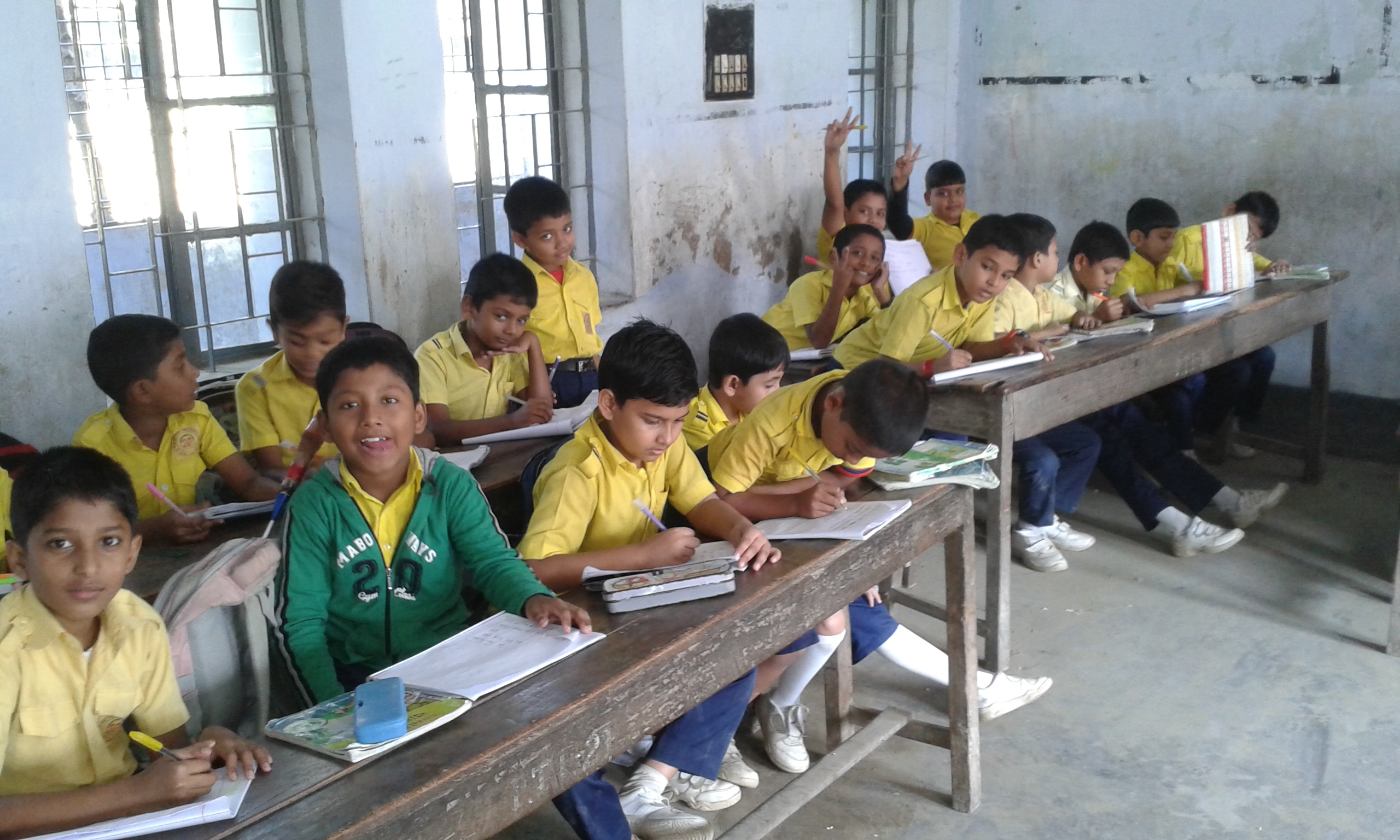 ধন্যবাদ সবাইকে